24th January 2019
North Staffs
Staffordshire LOC
Referral Refinement Event
Why does it matter
Effective communication is paramount for both legal and patient care requirements
Effective communication contributes to our patients experience
It helps to build on our close working relationship with our ophthalmology colleagues
Too much/irrelevant information can be as unhelpful as a poor referral.
With the correct information, our patients are more likely to be seen in the correct clinic and the right timeframe.
General Referral rules to follow
Be concise
Be legible
Give an idea of action required and reason for referral
Follow College clinical management guidelines
Be decisive
Dr Andrew Brown
24/1/2019
Medical Retina Update
Naevus Clinic Update

Diabetic Retinopathy Update

Hydroxychloroquine Screening
Naevus Update
Lesions over 2 DD refer as usual

Lesions greater than 1DD and less than 2DD need annual imaging

Lesions 1DD or less – routine eye care

Documented growth?
Diabetic Retinopathy
Referrals hesdiabetic.referrals@uhnm.nhs.uk

Acutely symptomatic – refer as normal

Referable retinopathy?

Two yearly EE – what tests should I do?

No need to inform the GP
Diabetic Referrals
Vitreous Haemorrhage – contact EEC – review 2/7
Proliferative retinopathy – urgent referral HES – review timescale 6/52
Maculopathy and Pre-proliferative DR – routine referral HES – review timescale 13/52
Referral of diabetic maculopathy to macula clinic is inappropriate
Sending images with refrerals?
Grading definitions? – LOC website?
GOS for patients under HES
Two yearly refraction


All will have referable DR – some advanced – how to manage?
Hydroxychloroquine Screening
Virtual Clinic at UHNM

Referrals – medicalretina.uhnm@nhs.net

Wednesday – Friday Evenings
Hydroxychloroquine Screening
Base line – 6/12 of starting ideally

Annual Screening after 5 years taking HCQ

Annual Screening from beginning
Tamoxifen
Reduced eGFR
High does HCQ - > 5mg/Kg per day
Chloroquine
Baseline Examination
Colour Fundus Photograph

Macula SD-OCT

Wide-field AF (at UHNM – not part of RCOphth Guidance)

Baseline 10-2 VF if above abnormal
Annual Screening
10-2 VF

Widefield AF

SD-OCT
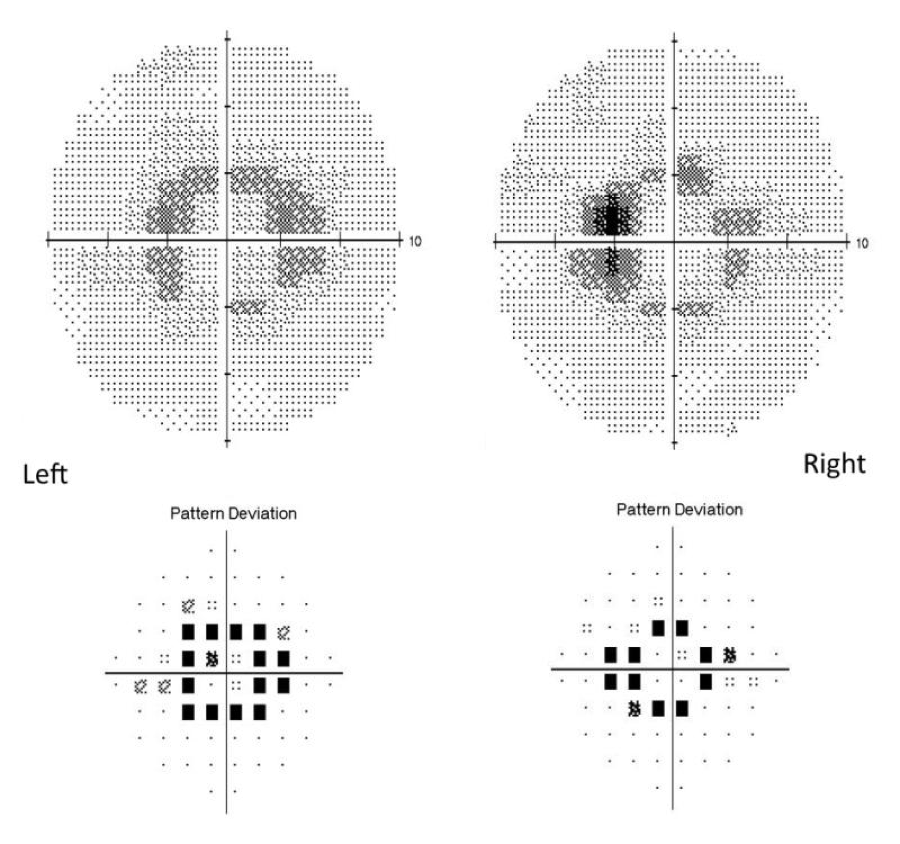 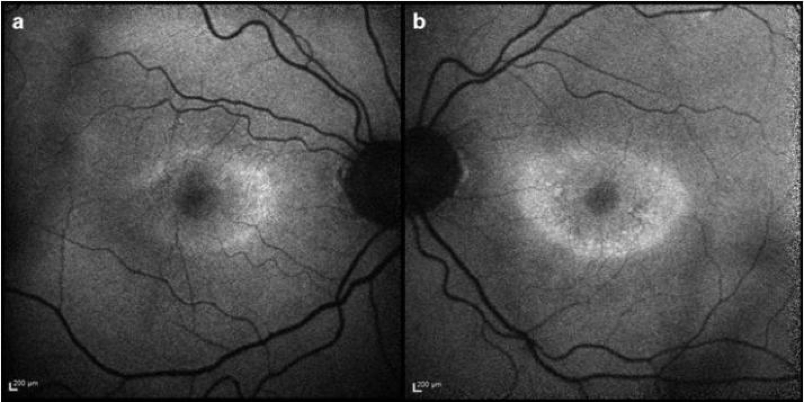 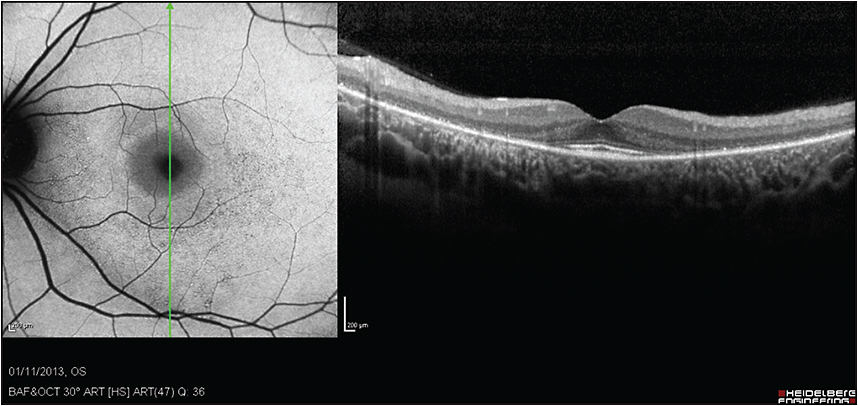 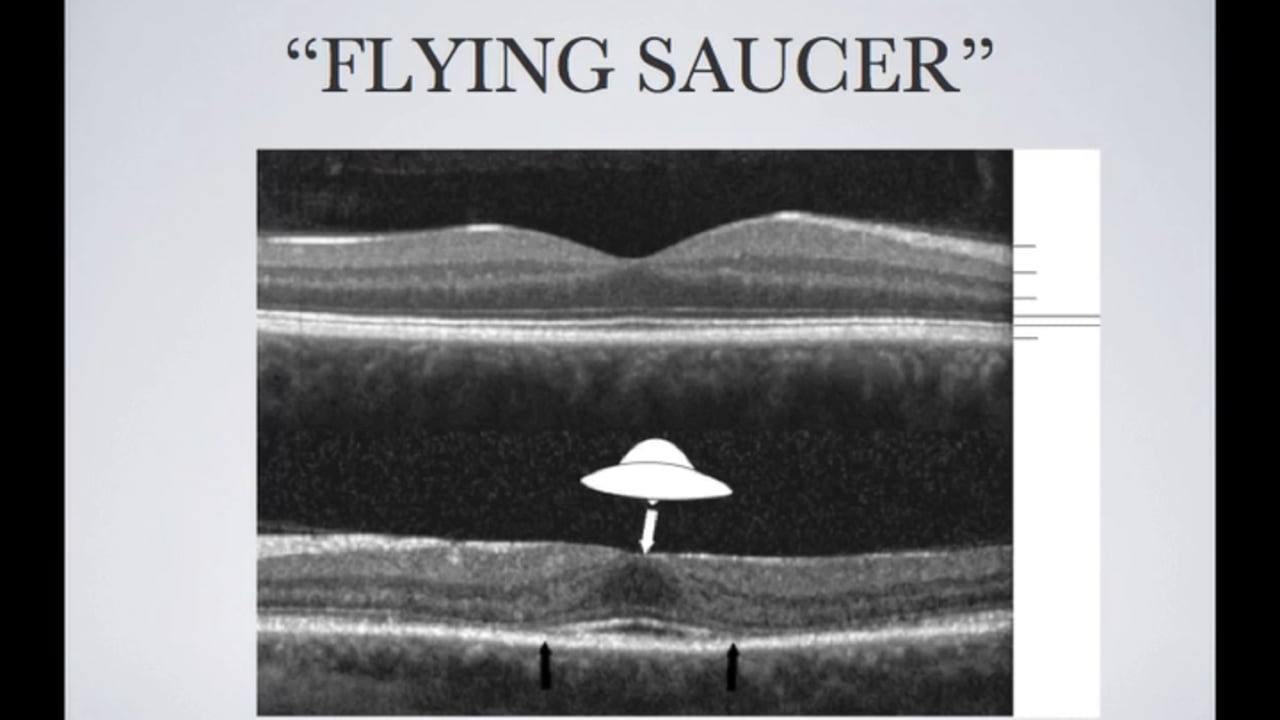 Break out for discussion of referrals
Questions